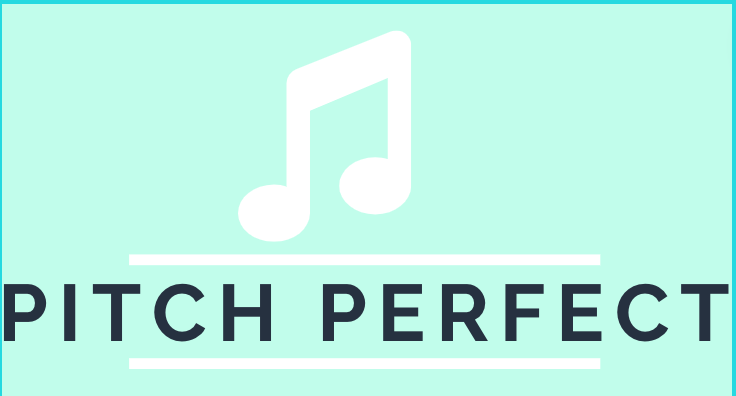 Pitch Perfect
Team D7: Funmbi Jaiyeola , Sai Korivi, Carlos Taveras
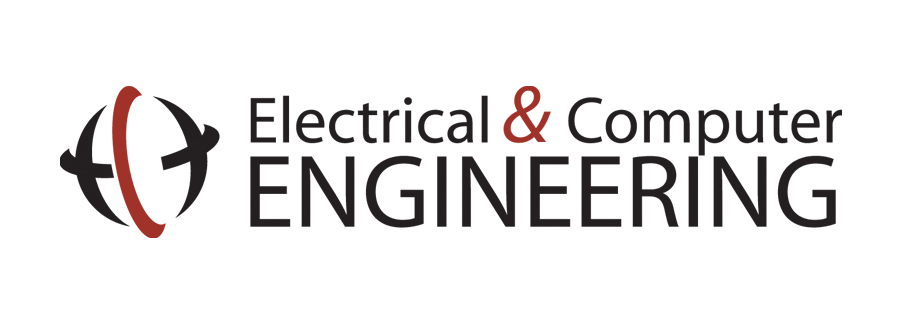 System Description
Product Pitch
Rhythm Exercise Page
Theory Exercise Page
Pitch Feedback Page
Pitch Exercise Page
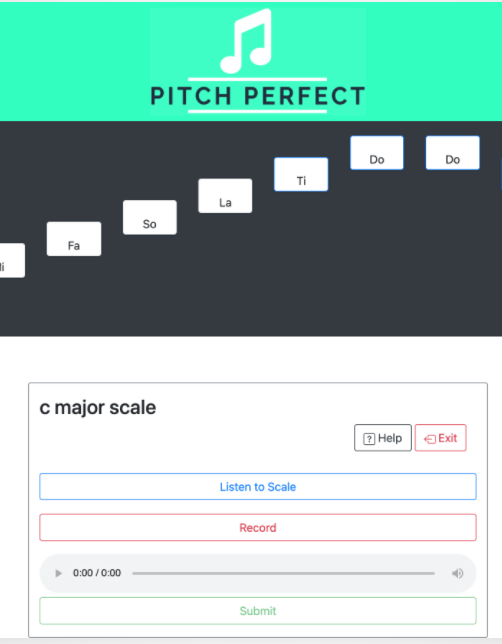 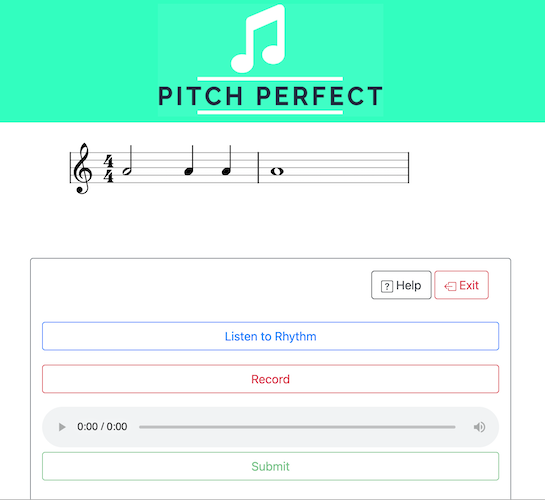 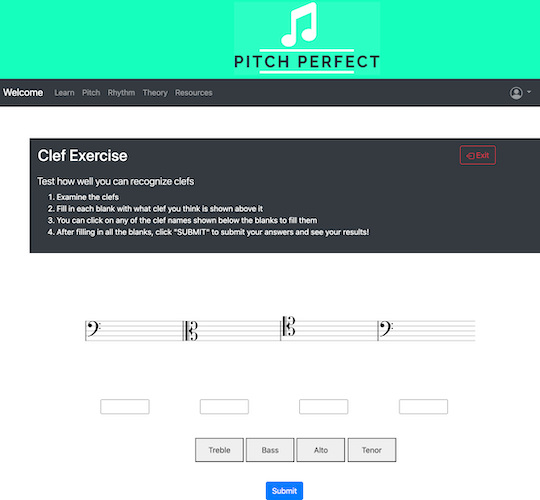 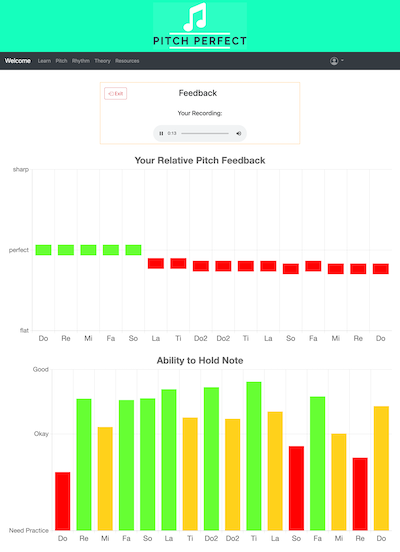 A free web application that provides novice singers with exercises focused on improving their pitch control and rhythm identification, as well as music theory lessons that can provide a fundamental understanding of music elements. 
The exercises hosted by this web application provide accurate feedback to users on their intonation, ability to clap a rhythm, and music knowledge. The overall web application is designed to be user-friendly and easy to navigate.
Navigation Bar
Music Notes
Solfege Bars
Instructions
Instructions Button
Playback
Listen Button
Playback widget
Exercise Name
Clefs
Record Button
System Architecture
System Diagram
Media Recorder API
AudioSynth.js
Fill in the Blanks
Feedback Charts
Submit Button
USER INPUTS
PITCH DETECTION
System Evaluation
VOCAL RECORDING
Pitch detection algorithm
Note Segmentation
Extract metrics
Post
processing
RANGE EVALUATION
UX Survey Results
PITCH EXERCISES
Pitch Detection Contour Lines
Calculate relative pitch differences
CLAPS RECORDING
Exercise Template
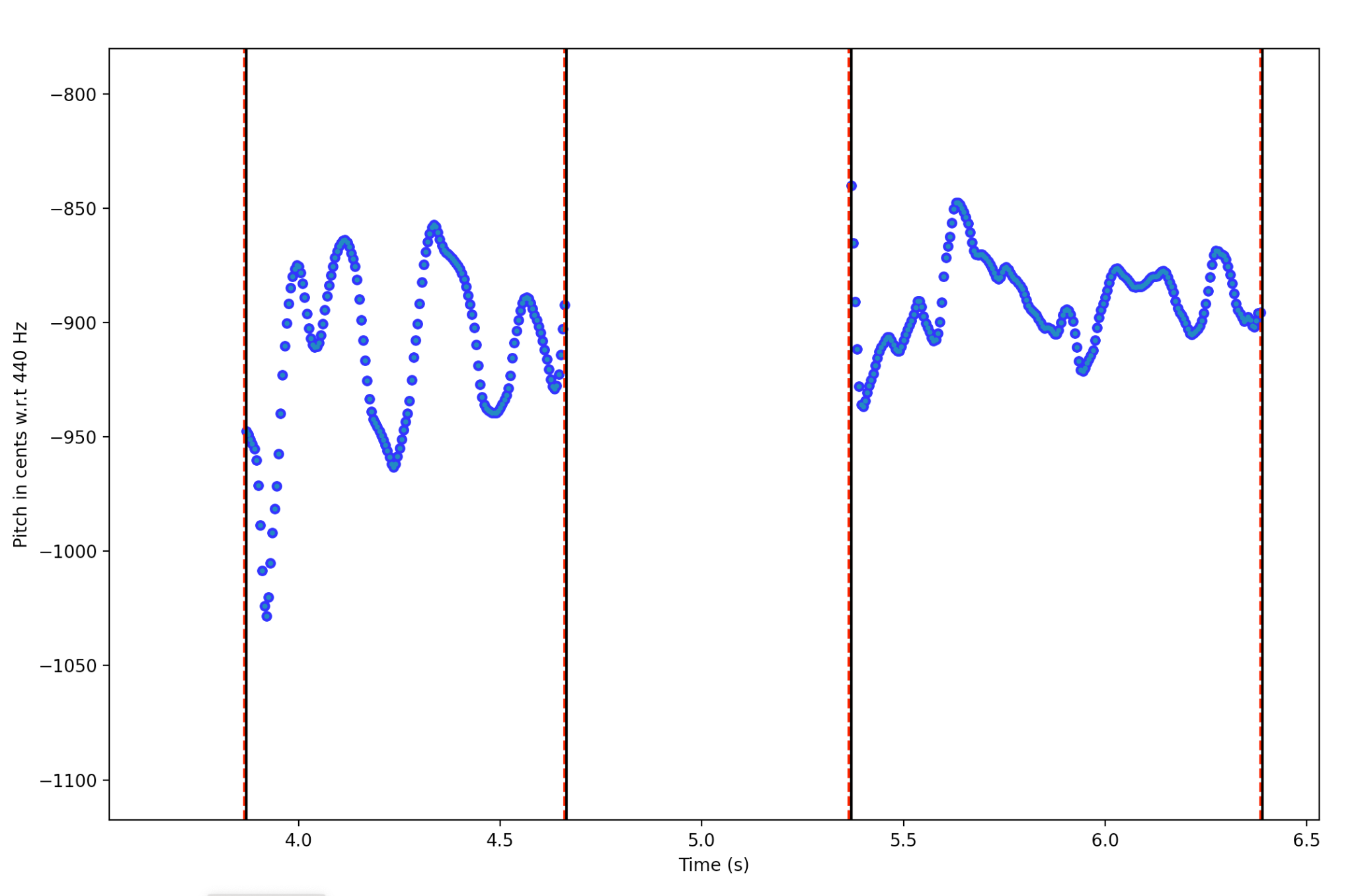 RHYTHM EXERCISE
TEXT INPUT
USER INFO
RHYTHM DETECTION
THEORY QUIZZES
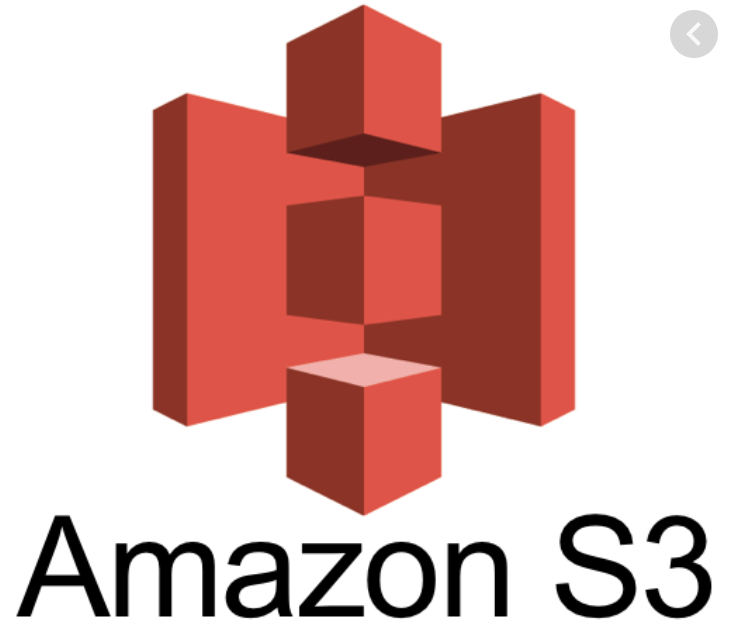 Exercise Template
Clap Detection
Algorithm
APPLICATION OUTPUT
VISUAL FEEDBACK
PITCH FEEDBACK
RHYTHM - Accuracy %
Compare Timing
Vexflow
VERBAL FEEDBACK
Chart.js
VOICE RANGE
THEORY QUIZ RESULT
Algorithm used to segment pitch contours to musical notes